Key Info and Concepts
What is a sector?

A sector is a portion of a circle, defined by two radii and the arc between them.
Minor and Major sectors

A minor sector is less than half of the circle, while a major sector is more than half of the circle.
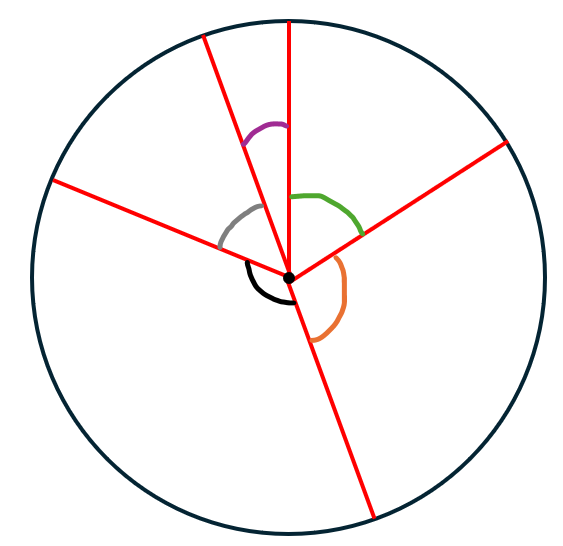 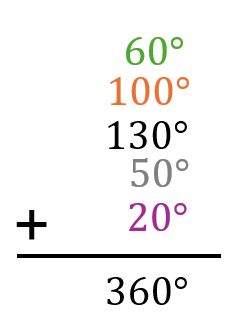 Arc Length
Minor sector
r
Major sector
r
Centre of circle
Key Info and Concepts
What is a sector?

A sector is a portion of a circle, defined by two radii and the arc between them.
Minor and Major sectors

A minor sector is less than half of the circle, while a major sector is more than half of the circle.
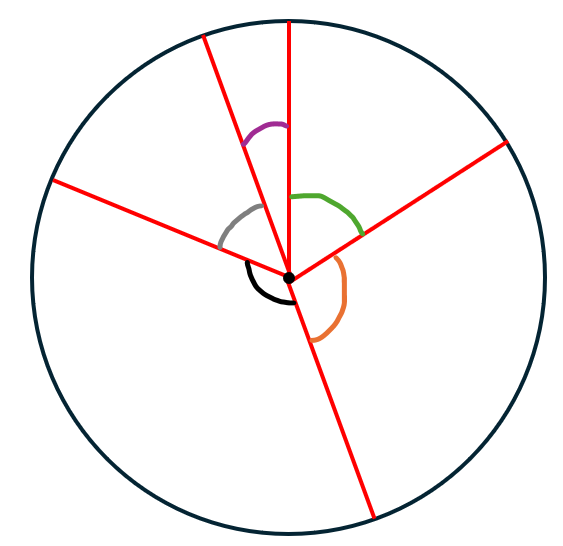 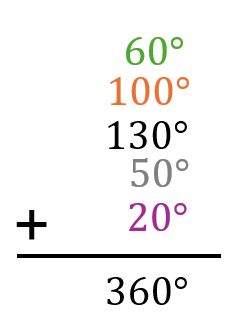 Arc Length
Minor sector
r
Major sector
r
Centre of circle